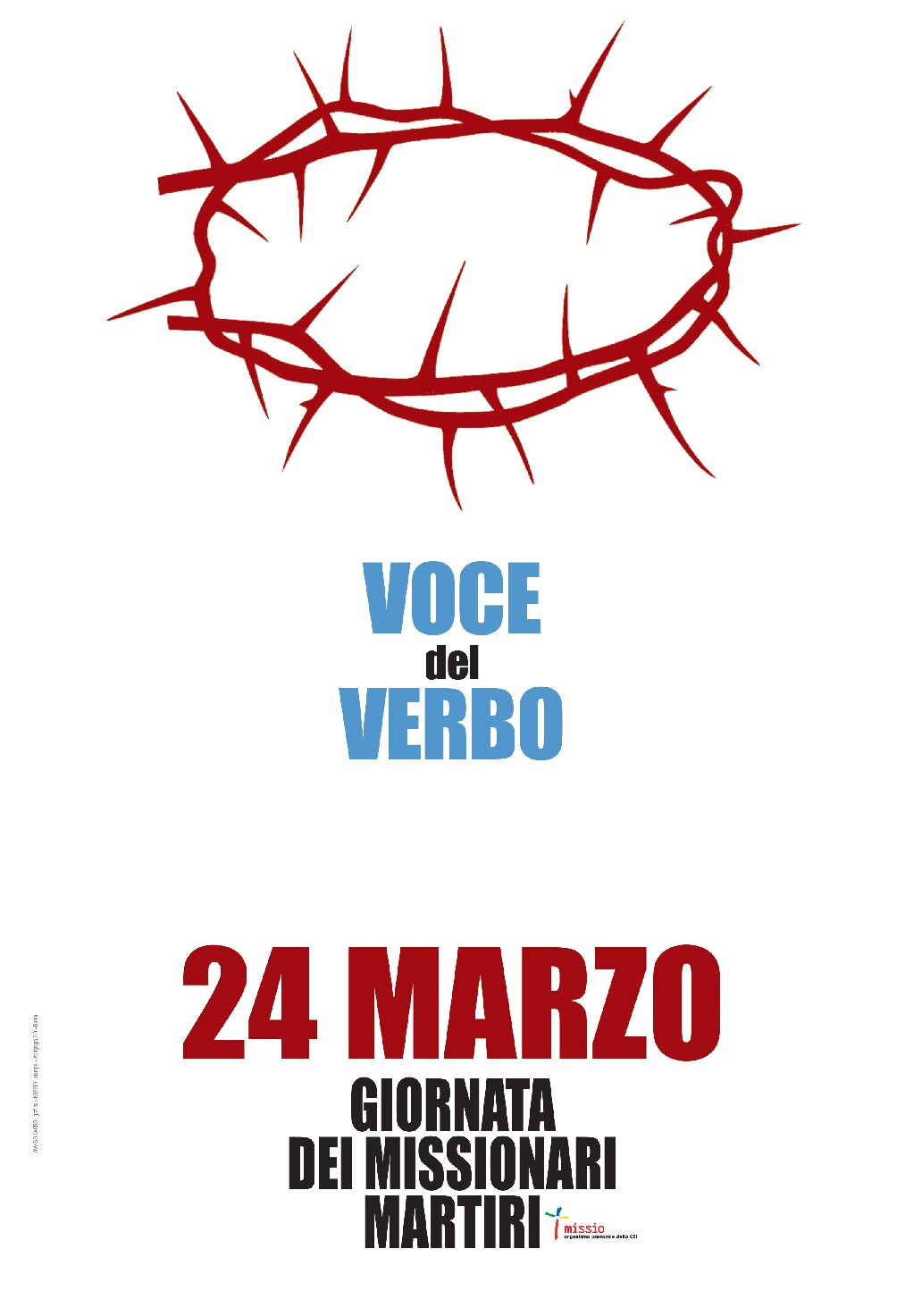 MISSIONARI E OPERATORI PASTORALI UCCISI NEL 2021
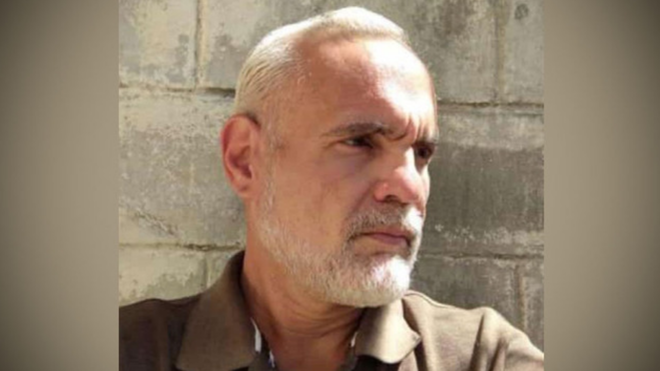 FRATEL  LUIGI  MANGANIELLO 
Venezuela - 6  gennaio
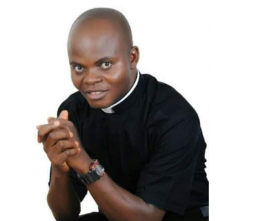 PADRE  JOHN  GBAKAAN  YAJI  Nigeria - 15  gennaio
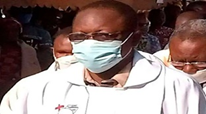 DON  RODRIGUE  SANON  
Burkina  Faso - 19  gennaio
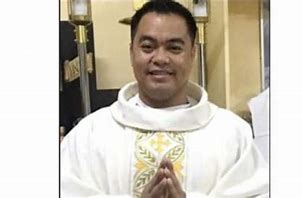 DON RENE  BAYANG  REGALADO 

Filippine - 24  gennaio
PADRE  MANUEL  UBALDO  JÁUREGUI  VEGA 
Angola - 7 marzo
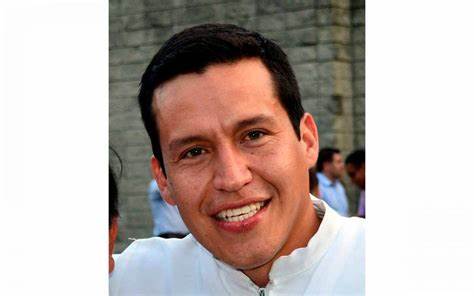 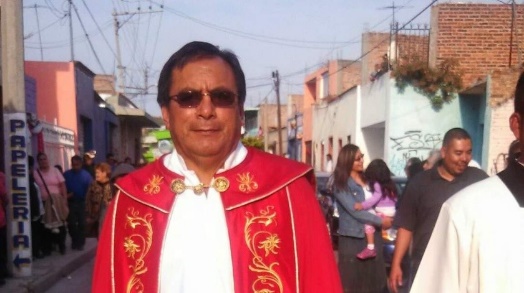 PADRE  GUMERSINDO  CORTÉS  GONZÁLEZ  
Messico - 27  marzo
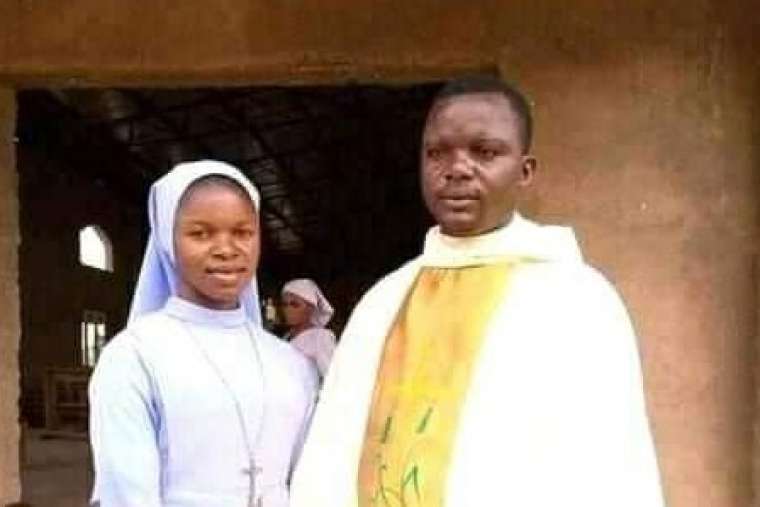 PADRE  FERDINAND  FANEN  NGUGBAN 

Nigeria - 30  marzo
NADIA  DE  MUNARI 
Perù - 24  aprile
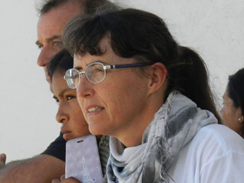 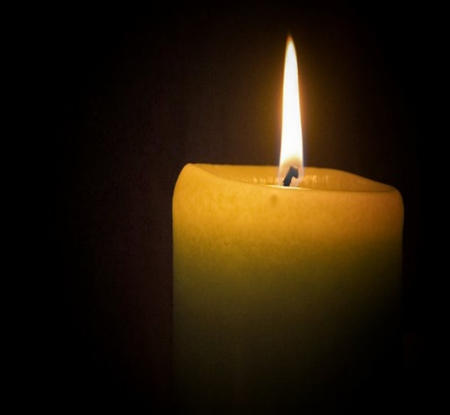 OMER  DALYOM  DALLET
Repubblica  Centrafricana - 5  maggio
DON  ALPHONSUS  BELLO Nigeria - 20  maggio
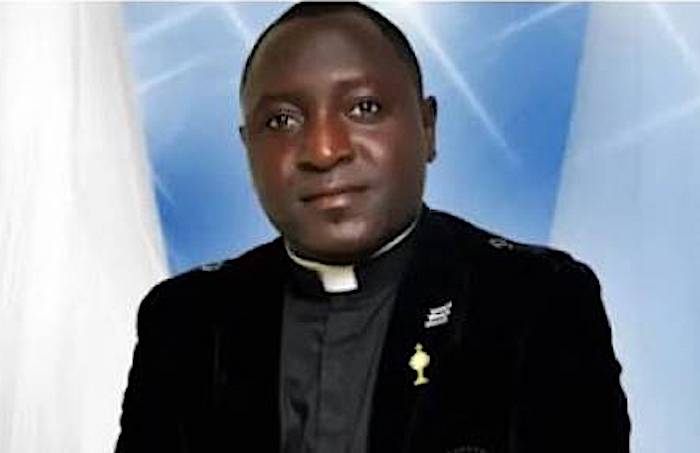 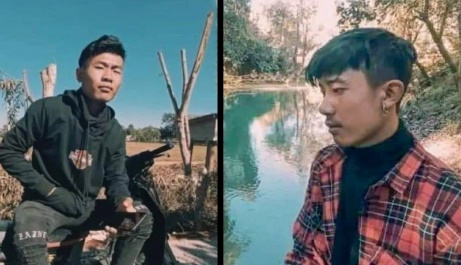 ALFRED  LUDO E  PATRICK  BO  REH 
Myanmar - 27  maggio
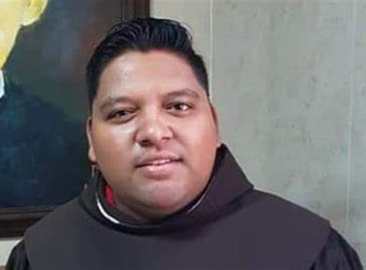 FRA  JUAN  ANTONIO  OROZCO  ALVARADO 
Messico - 12  giugno
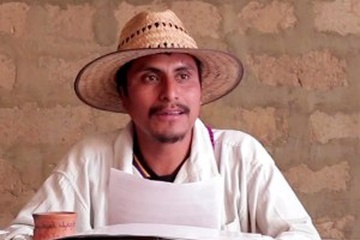 SIMÓN PEDRO  PÉREZ  LÓPEZ 
Messico - 5  luglio
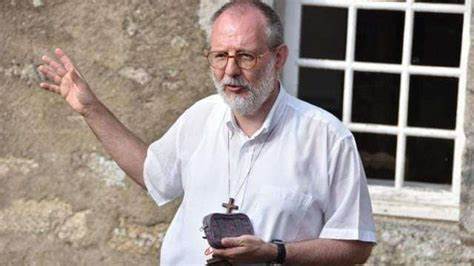 PADRE  OLIVIER  MAIRE  
Francia - 9  agosto
SUOR  MARY DANIEL ABUT e SUOR  REGINA ROBA 
Sud Sudan -16  agosto
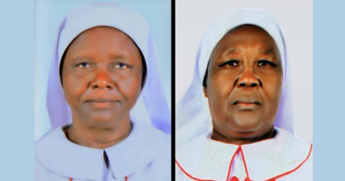 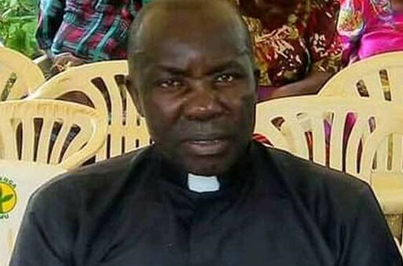 PADRE  JOSHEPHAT  KASAMBULA 
Uganda - 18  agosto
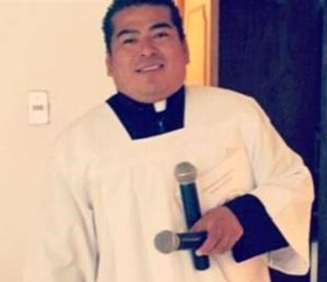 DON  JOSÉ  GUADALUPE  POPOCA 
Messico - 31  agosto
DON  ANDRÉ  SYLVESTRE 
Haiti - 6  settembre
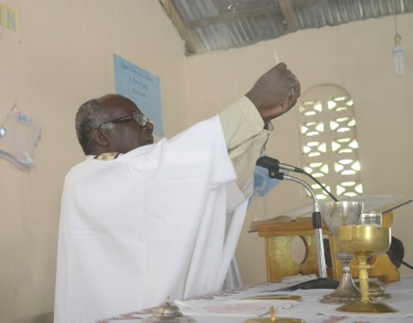 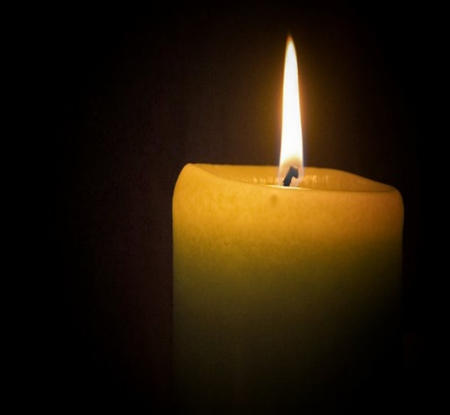 PETER  BATA
Sud Sudan - 26  ottobre
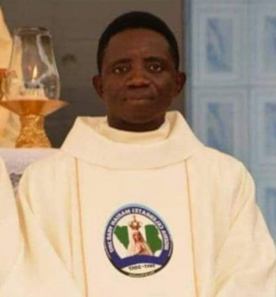 DON  LUKE  ADELEKE 
Nigeria - 24  dicembre
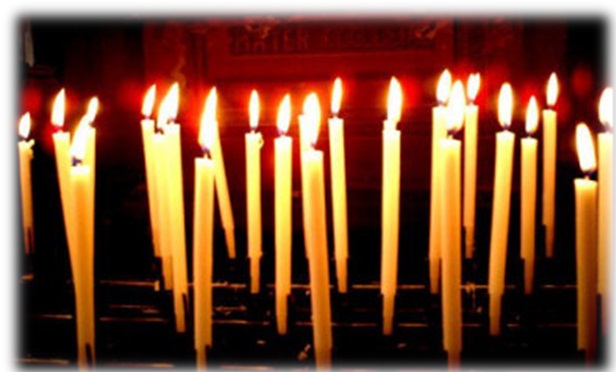 Grazie a don Claudio Perfetti per aver realizzato questa presentazione